Sécurité des données de la rechercheJournées Open science – 9 mai 2022Patrice Schneider, Responsable d’équipe – Architecture et Sécurité IT
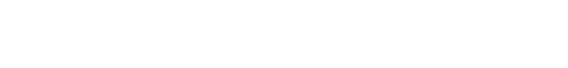 Journées Open science – 9 mai 2022
Sommaire
Pourquoi sécuriser les données de la recherche?
Principes de sécurité de l’information
Comment protéger mes données de recherche?
Bonnes pratiques
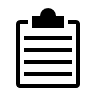 Journées Open science – 9 mai 2022
Pourquoi sécuriser les données de la recherche?
Le domaine de la recherche en Suisse n’est pas épargné
	Cyberattaques
	Cyber espionnage
	Détournement de technologies
	Usurpation d’identité


=> Dernier rapport semestriel du NCSC (2021/2)
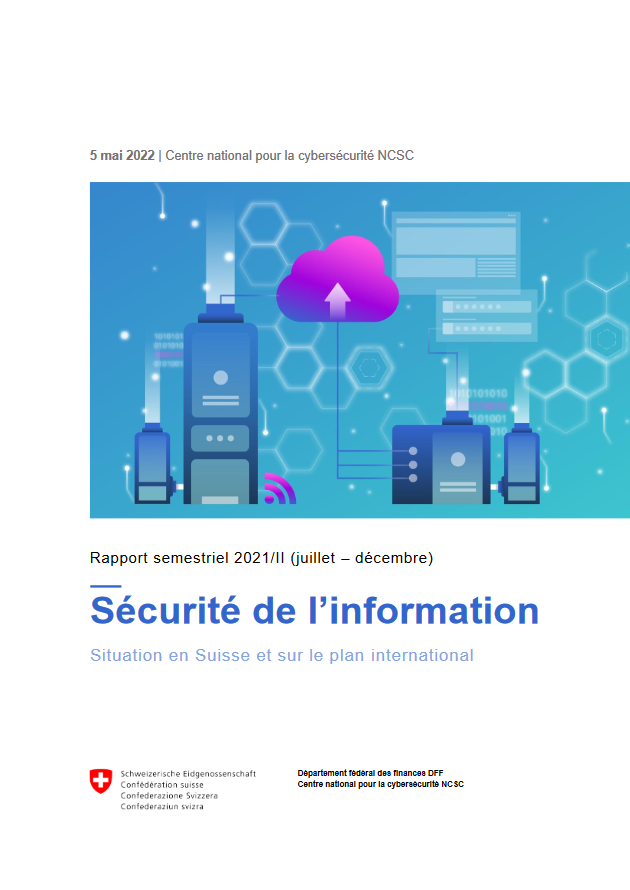 Journées Open science – 9 mai 2022
Accès aux données de la recherche
Equipe de recherche
Equipe sécurité IT
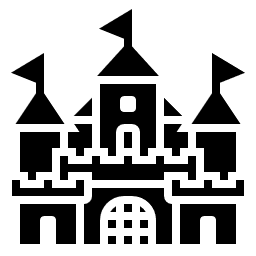 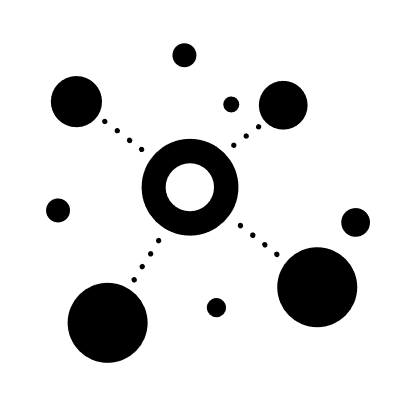 Journées Open science – 9 mai 2022
Accès aux données de la recherche
Conséquences d’une mauvaise mise en œuvre de la sécurité des données
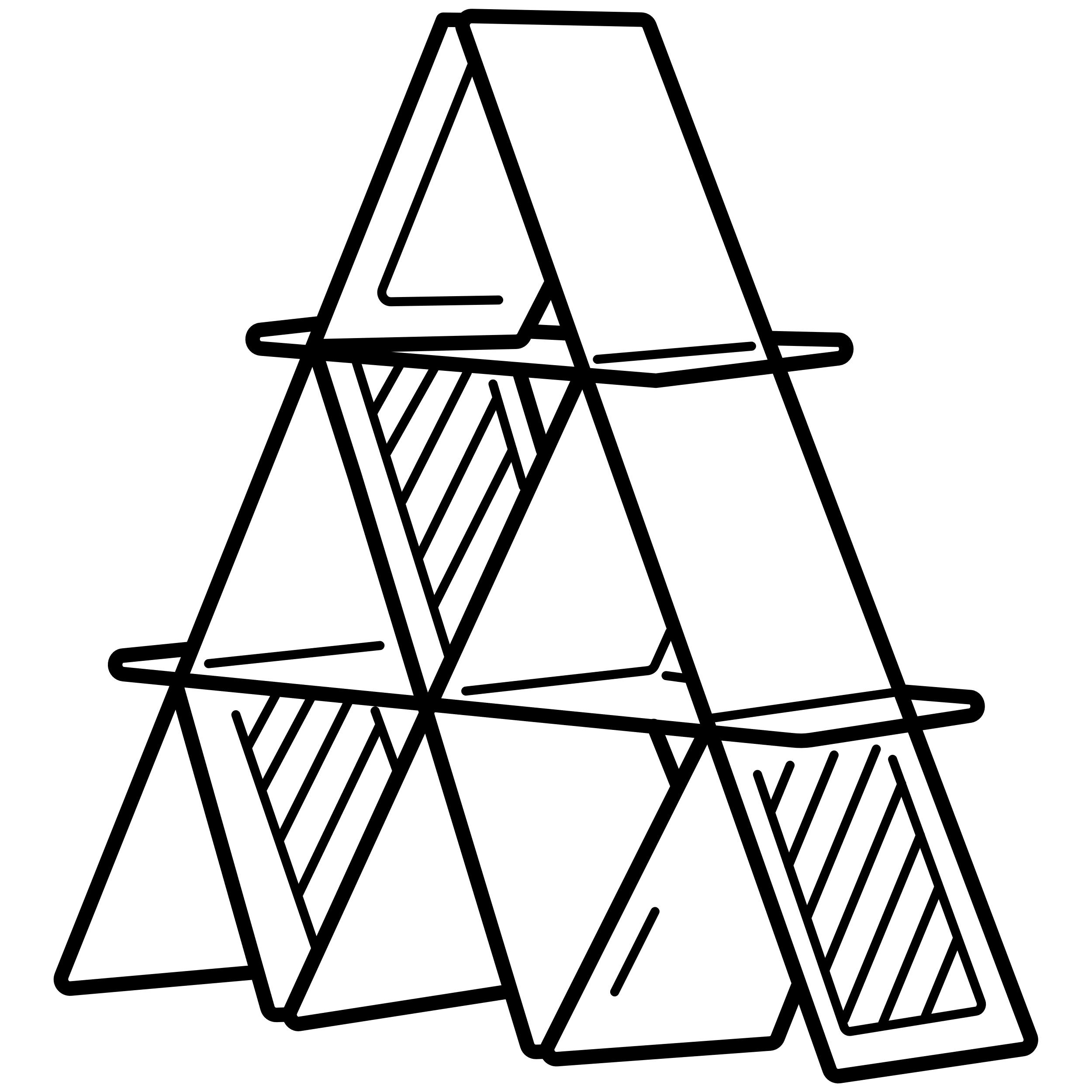 Conséquences pour les équipes de recherche
Vol de données
Diffusion illicite des données
Destruction de données
Non respect des exigences contractuelles
Non respect des exigences réglementaires
Impact réputationnel
Impact sur les personnes
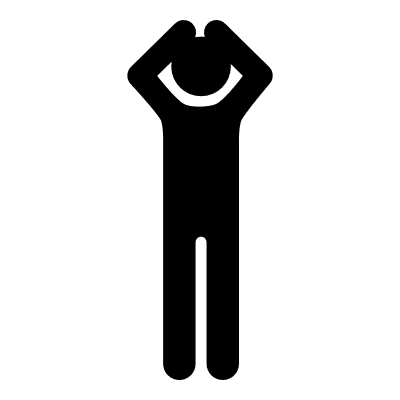 Journées Open science – 9 mai 2022
Principes de la sécurité de l’information
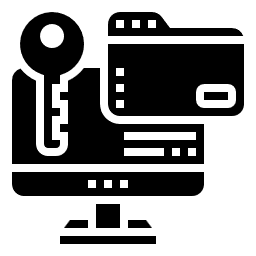 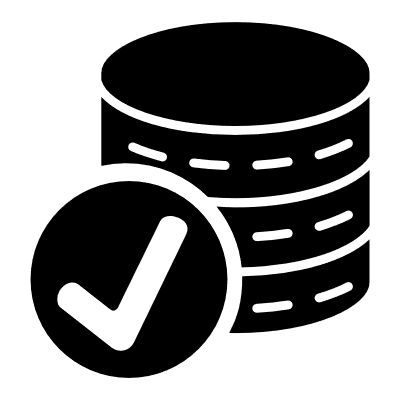 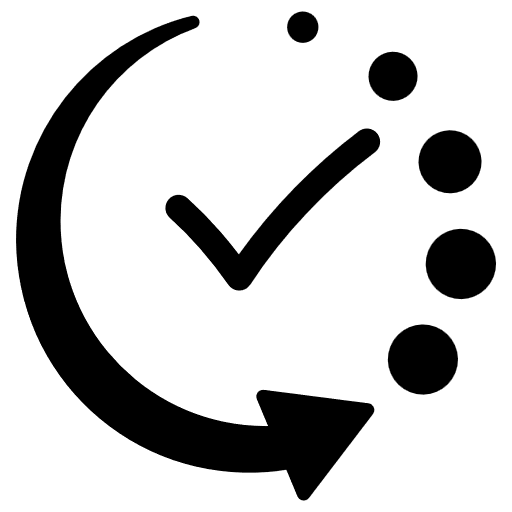 Journées Open science – 9 mai 2022
Comment protéger mes données de recherche?
1
Journées Open science – 9 mai 2022
Que faut-il protéger?
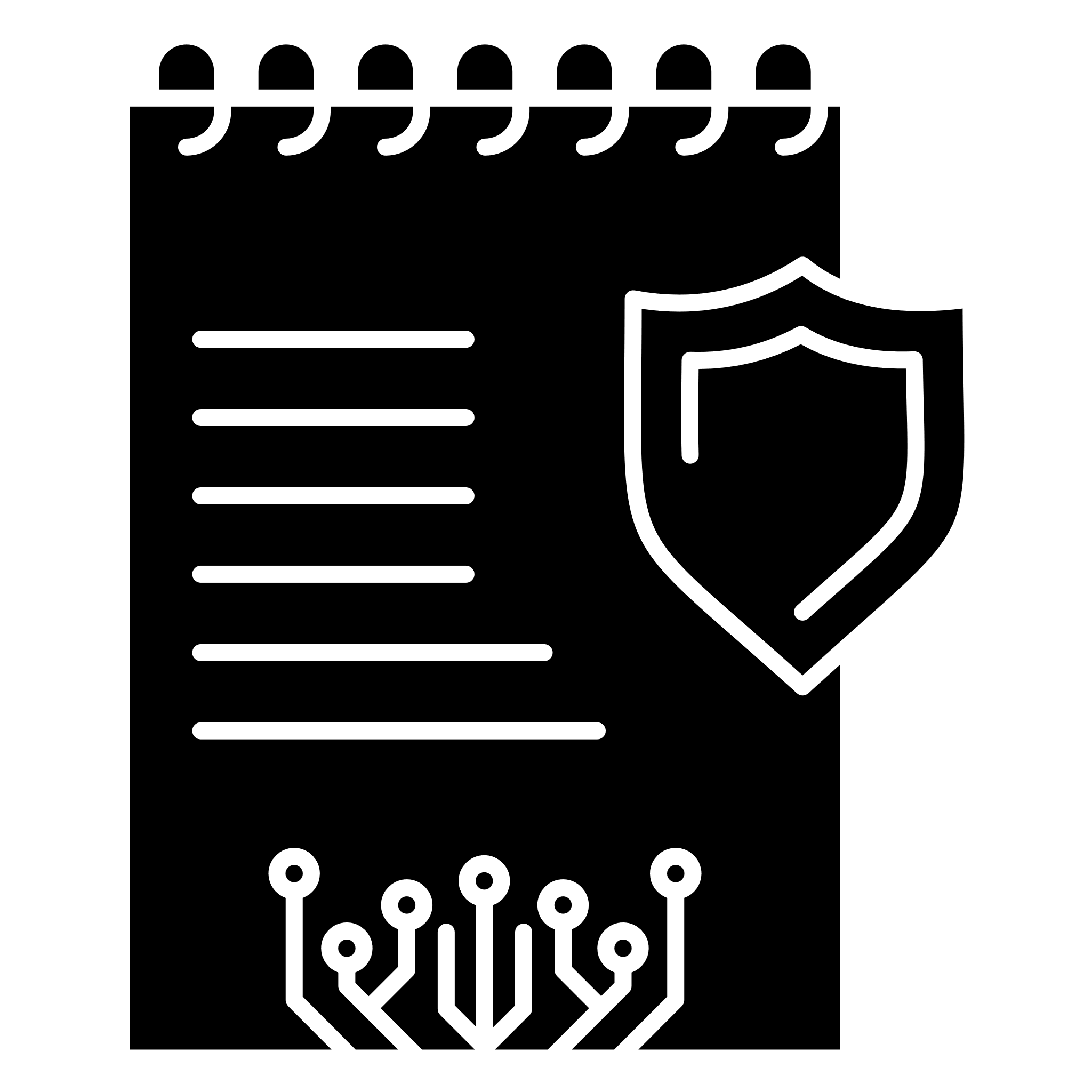 Lister toutes les données du projet de recherche
Lister tous les outils qui seront utilisés

Pour les données existantes
Identifier où les données sont hébergées



=> Informations nécessaires/disponibles dans le Data Management Plan (DMP)
Journées Open science – 9 mai 2022
Quelle est l’importance des données?
2
Classifier l’information
Journées Open science – 9 mai 2022
Quelle est l’importance des données?
2
La valeur des données peut changer lors de son cycle de vie
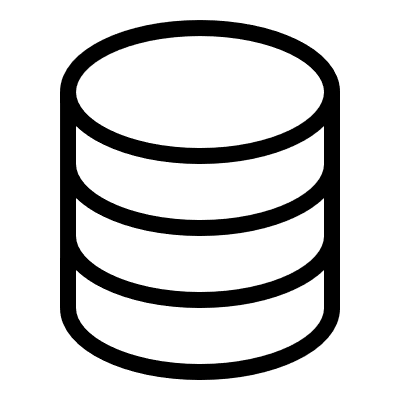 Journées Open science – 9 mai 2022
A quel risque les données sont exposées?
3
Niveau de risque = Risque x Probabilité de survenance x Impact

Identifier les menaces selon le contexte du projet
Prioriser les mesures de sécurité à mettre en place


=> Etape indispensable si le projet contient des données sensibles ou hautement critiques
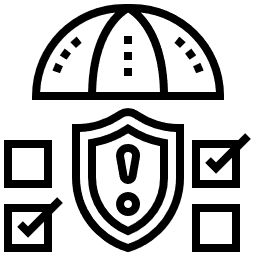 Journées Open science – 9 mai 2022
Par quels moyen peut-on réduire les risques?
Stockage
Sauvegarde
Gestion des droits d’accès
Mots de passe
Accès réseau
Journalisation et traçabilité
Externalisation / sous-traitance
Partenaires
Messageries électronique et instantanée
Postes de travail
4
Journées Open science – 9 mai 2022
Stockage des données de la recherche
Chiffrer les données sensibles
Pour les solution de stockage cloud => Cryptomator
Anonymiser / pseudonymiser les données de travail, si possible
Chiffrer les postes nomades et les supports de stockage mobiles qui contiennent des données de la recherche.
Solution natives à votre système d’exploitation (Bitlocker, FileVault)
VeraCrypt
Vérifier que la localisation des données respecte les exigences légales et contractuelles
4
Journées Open science – 9 mai 2022
Transférer des données de la recherche
Utiliser uniquement des communications chiffrées. (HTTPS/TLS)
Utiliser l’email uniquement pour des données non-sensibles.
Chiffrer les données sensibles avant de les envoyer.
Vérifier que la localisation des données respecte les exigences légales et contractuelles.

=> Une plateforme comme SWITCHfilesender est hébergée en Suisse et permet de transférer des données de manière sécurisée avec la possibilité de chiffrer les données.
4
Journées Open science – 9 mai 2022
Sauvegarde des données de la recherche
Valider que vos exigences de sauvegarde avec votre service informatique.

Effectuer des sauvegardes fréquentes des données de recherche.

Déterminer la fréquence de sauvegarde et le délai de rétention nécessaires.

Contrôler les sauvegardes régulièrement en testant une restauration.

Chiffrer les sauvegardes des données sensibles si les données du projet doivent également être chiffrées.
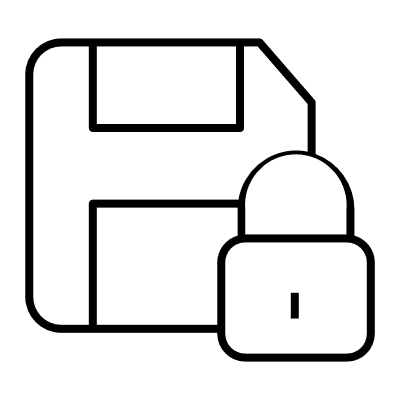 4
Journées Open science – 9 mai 2022
Sauvegarde des données de la recherche
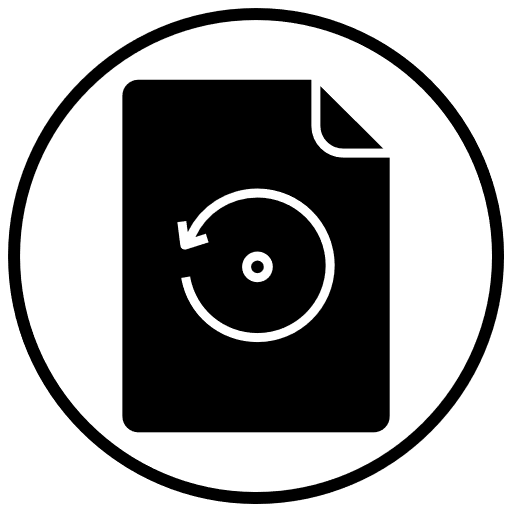 Respecter la règle des 3-2-1

Conserver 3 copies de vos données
Le fichier principal et 2 copies de sauvegarde

Stocker les données sur 2 types de supports différents

Conserver 1 copie de sauvegarde hors-site
4
Journées Open science – 9 mai 2022
Accès aux données de la recherche
Définir des profils d’habilitation en séparant les tâches et les domaines de responsabilités. (Gestion par rôles)
Limiter l'accès uniquement aux besoins nécessaires.
Définir un identifiant unique pour chaque membre du projet et interdire les comptes partagés / génériques.
Limiter les comptes à privilèges élevés.
Réaliser une revue planifiée des habilitations.
4
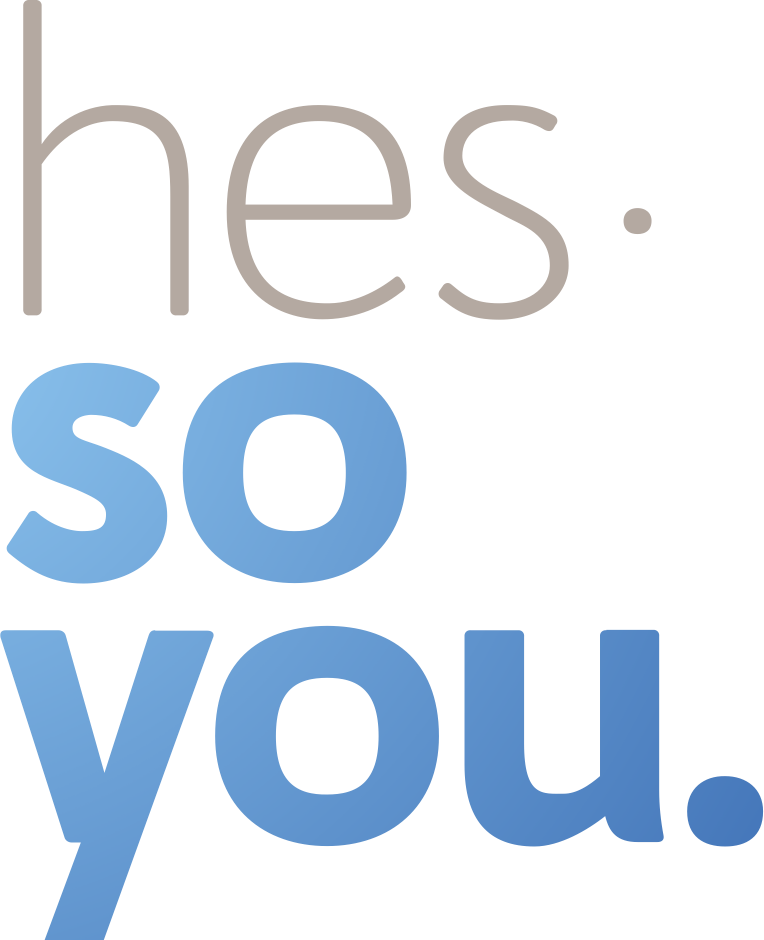 Merci pour votre attention.
HES-SO Valais-Wallis
Rue de l’Industrie 23
1950 Sion
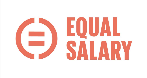 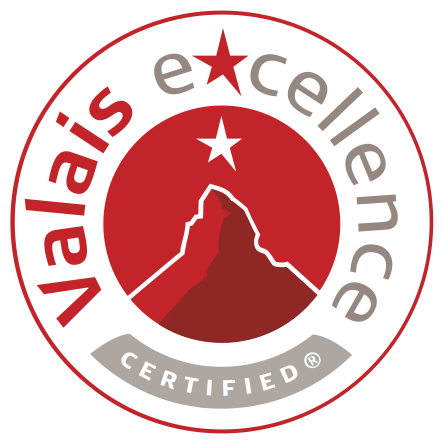 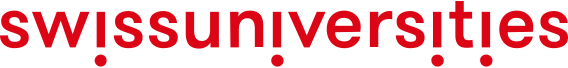 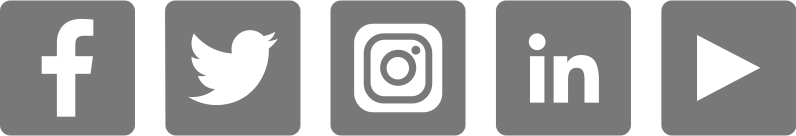 hevs.ch